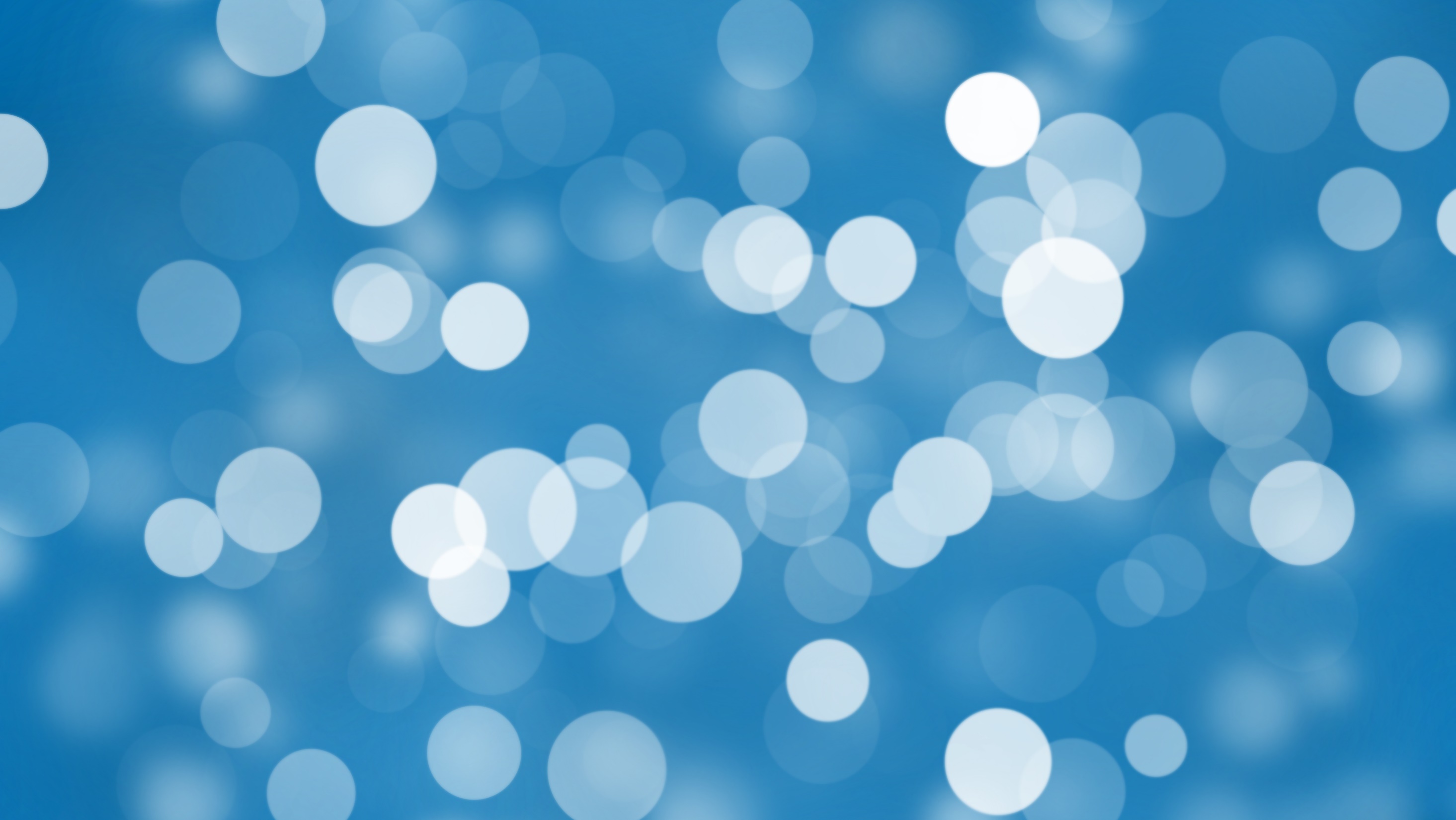 Зима. Зимние забавы.
Учитель-логопед    Баландина Ю.В.
«РРГГГГПИ   ыбоч2Ика –трубочка
«Улыбочка» –«Трубочка»
«Часики»
«Катушка»
«Иголочка»
«Качели»
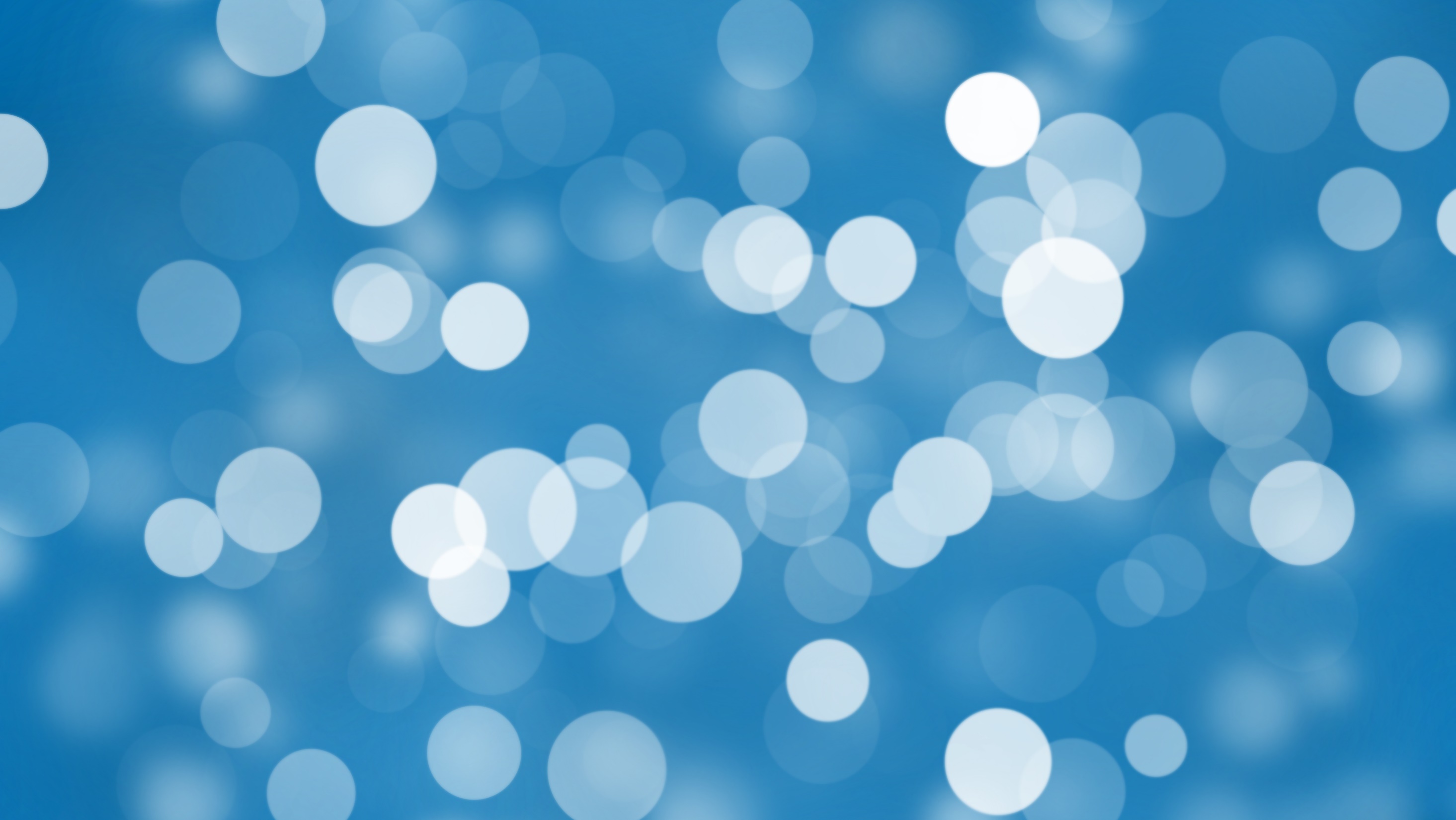 Спасибо за урок!